Section Sportive Scolaire Futsal Collège Jean Charcot Lyon
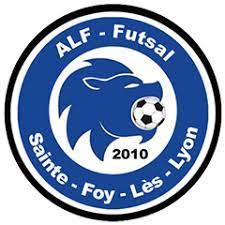 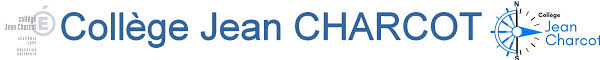 La section sportive scolaire
Option au sein d’un établissement scolaire permettant de pratiquer un seul et même sport tout au long de la scolarité de l’élève en complément des cours d’EPS. 

Emploi du temps adapté permettant d’harmoniser les temps scolaires et sportifs

3h en plus dans l’emploi du temps : nécessite un investissement supplémentaire et une motivation suffisante de la part des élèves
Les objectifs d’une section sportive
Approfondir les compétences sportives (techniques et tactiques) dans un sport de prédilection

Offrir un parcours de formation adapté, permettant à l’élève de poursuivre sa scolarité dans des conditions favorisantes
       - dispositif qui favorise l’épanouissement scolaire des élèves engagés
        - levier supplémentaire pour donner ou redonner confiance dans l’ambition scolaire
        - un support en plus pour atteindre les objectif du collège en terme d’apprentissage 
          (socle commun, oral DNB…)

Former de futurs citoyens impliqués notamment dans le monde associatif (arbitres, éducateurs…)
La section futsal au collège Charcot
2 entraînements par semaine (2X1H30)
Participation aux rencontres UNSS à travers l’AS du collège
Groupe de 20-25 élèves réparti sur les 4 niveaux (6e – 3e)
2 encadrants qualifiés : l’enseignant d’EPS référent, spécialiste de l’activité et un éducateur du club partenaire (ALF) diplômé
1 gymnase de qualité au sein même du collège
Accent mis sur la formation de différents rôles sociaux : arbitres, éducateurs
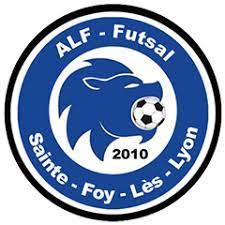 Le club partenaire : ALF
Situé à Sainte-Foy-Lès-Lyon à 2km du collège
2e club de la région en terme de licenciés et de résultats
Equipe fanion actuellement 1er de Régionale 1 (3e échelon national)
Académie de jeunes à partir des U6
Partenariat avec le club de football FC Sainte-Foy-Lès-Lyon
 Permettre aux jeunes joueurs la double pratique football/futsal
Les critères de sélection
L’implication scolaire

Le niveau sportif et footballistique

Le respect du cadre scolaire et le niveau de motivation
Les autres axes forts de l’EPS à Charcot
Une AS dynamique (plus de 100 licenciés) qui répond aux différents aux besoins des élèves (Badminton, TT, basket, futsal) en loisir ou compétition.

Des sorties APPN proposées aux licenciés de l’AS : ski nordique, ski alpin, eaux vives, randonnée.

Un séjour pleine nature pour tous les élèves de 5e.
Les autres points forts du collège J. Charcot
Un collège à dimension humaine : 12 classes de 25 élèves en moyenne

2 sections d’excellence : section futsal et section CHAM

Un enseignement par le projet  Théatre, de multiples sorties pédagogiques (Paris, Valence, Aix-En-Provence…), concours de mathématiques…
Dates importantes et coordonnées
Dossier d’inscription à remplir et à renvoyer avant le 31 avril 2023
Concours d’entrée :   mai 2023
Résultats d’admission : Juin 2023
Rentrée septembre 2023 au collège Jean Charcot


Collège jean Charcot : 0472388181 ; ce.0691670r@ac-lyon.fr
Enseignant référant : 
        Julien Dagorne  ; 0688533491 ; julien.dagorne@ac-lyon.fr